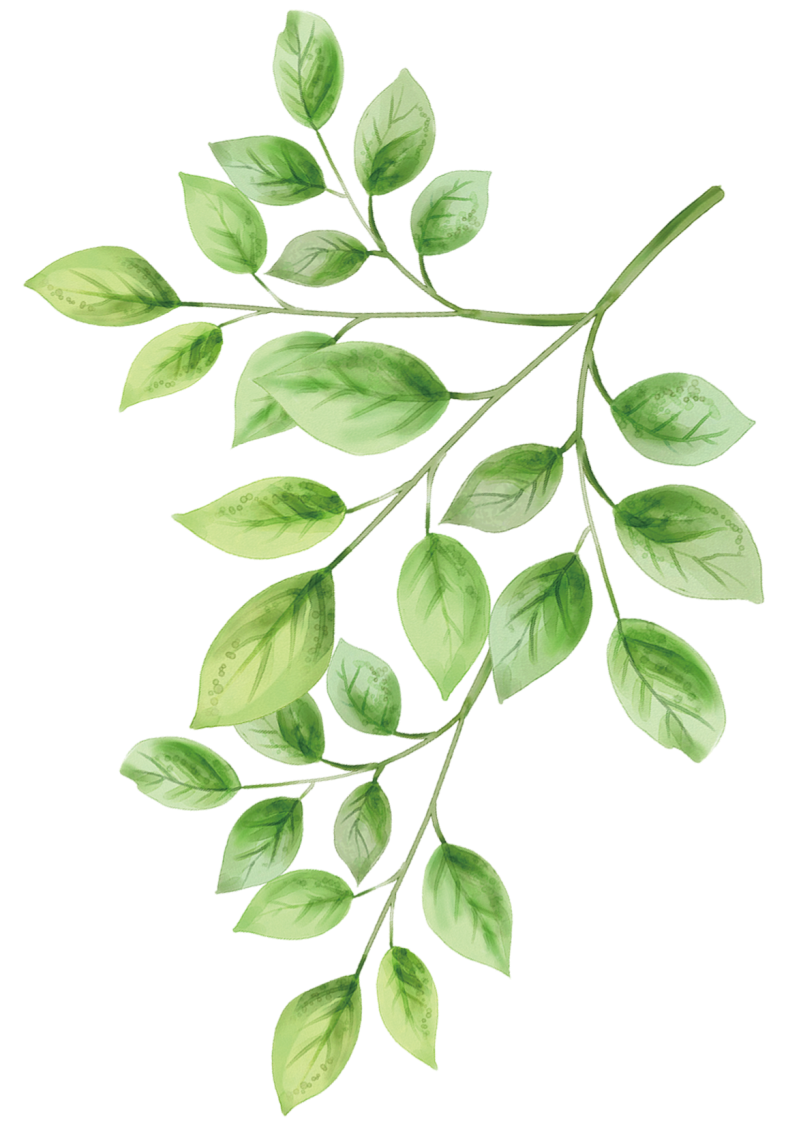 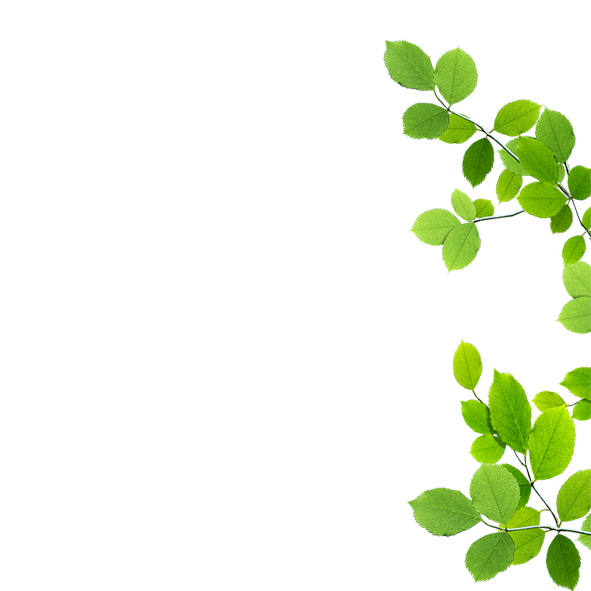 FREE PPT TEMPLATES
LOGO
Insert the Subtitle of Your Presentation
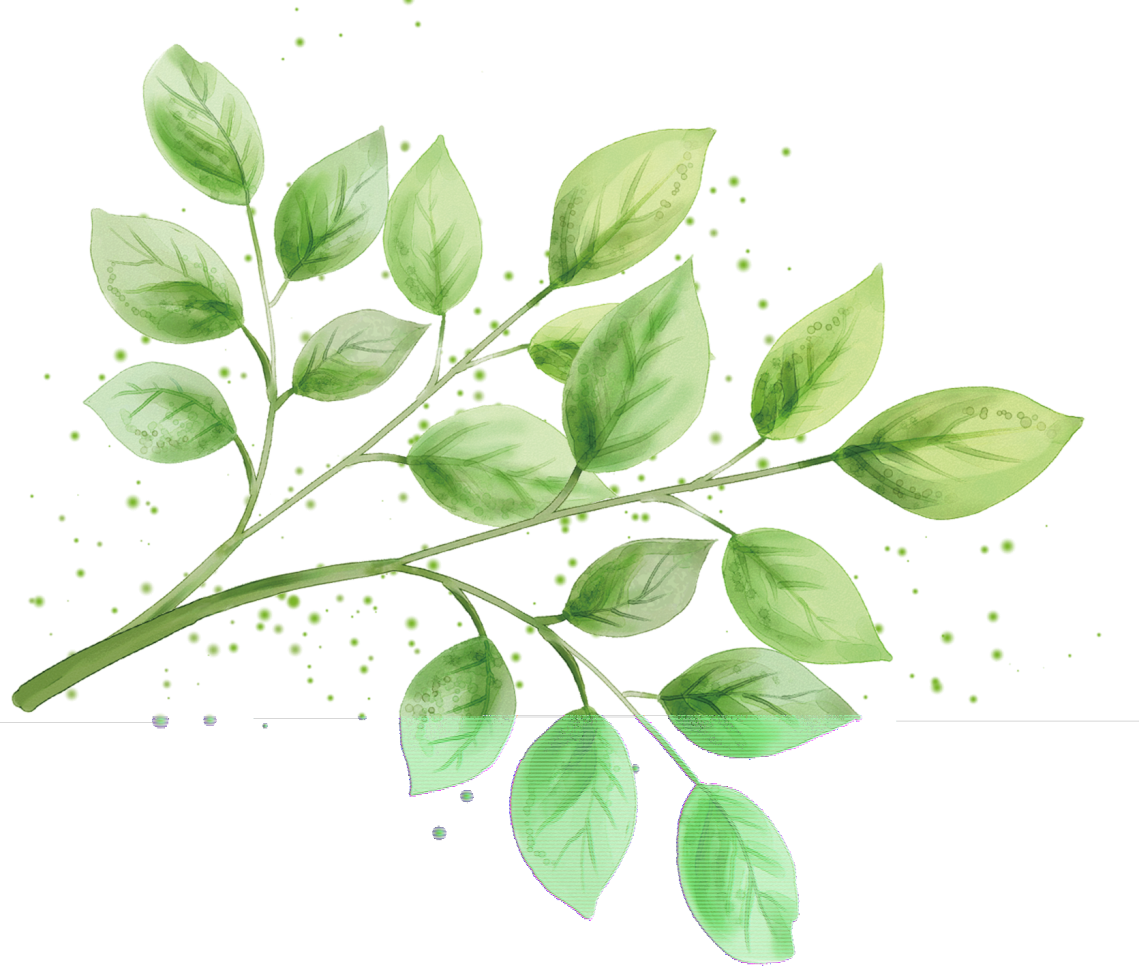 Report ：freeppt7.com
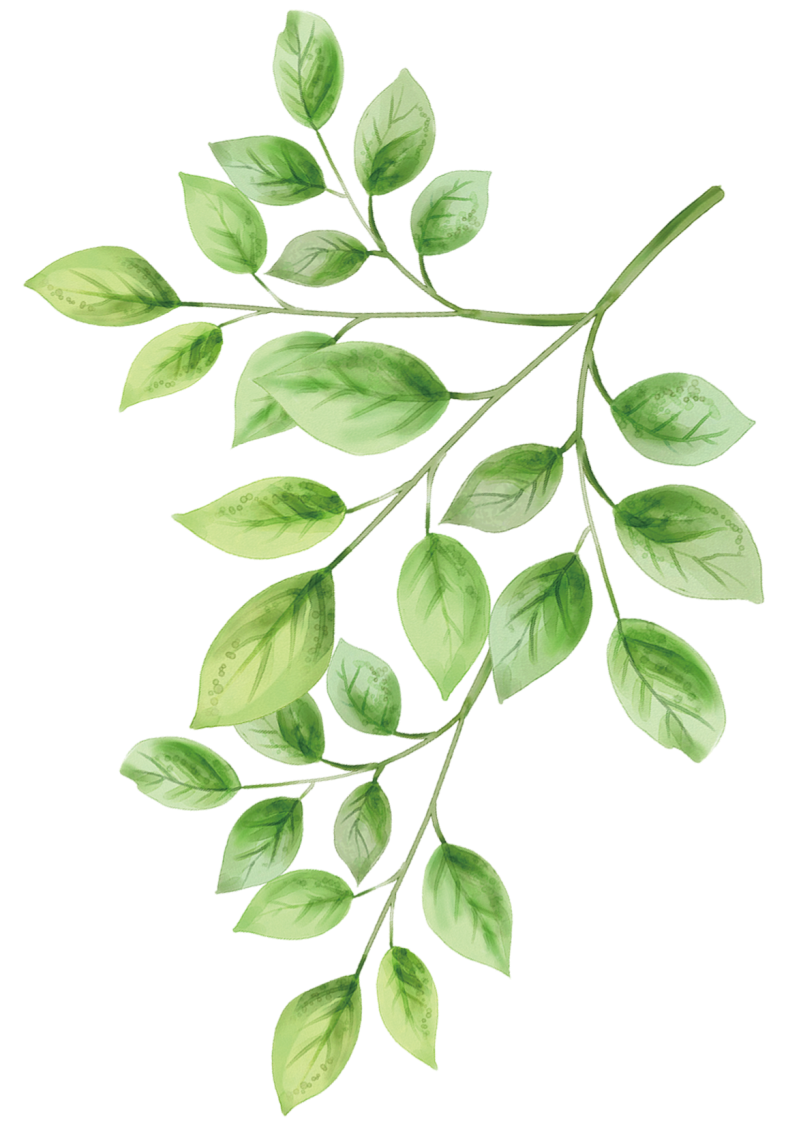 行业PPT模板http://www.1ppt.com/hangye/
CONTENTS
Add title text
Click to add a section on the content description
1
Add title text
Click to add a section on the content description
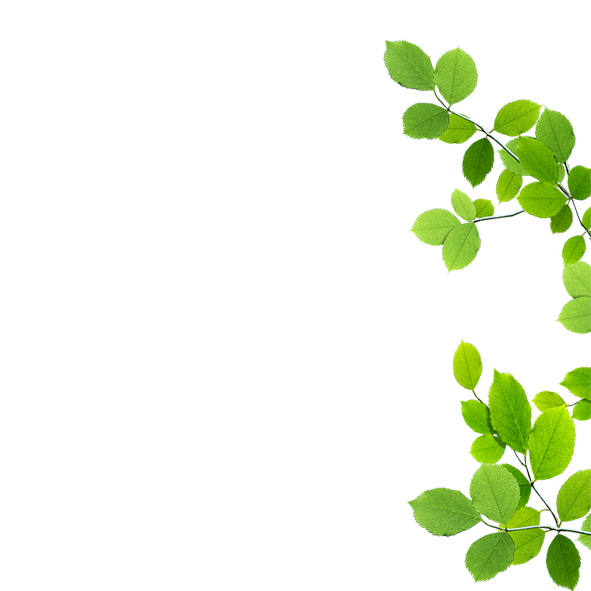 2
Add title text
Click to add a section on the content description
3
Add title text
Click to add a section on the content description
4
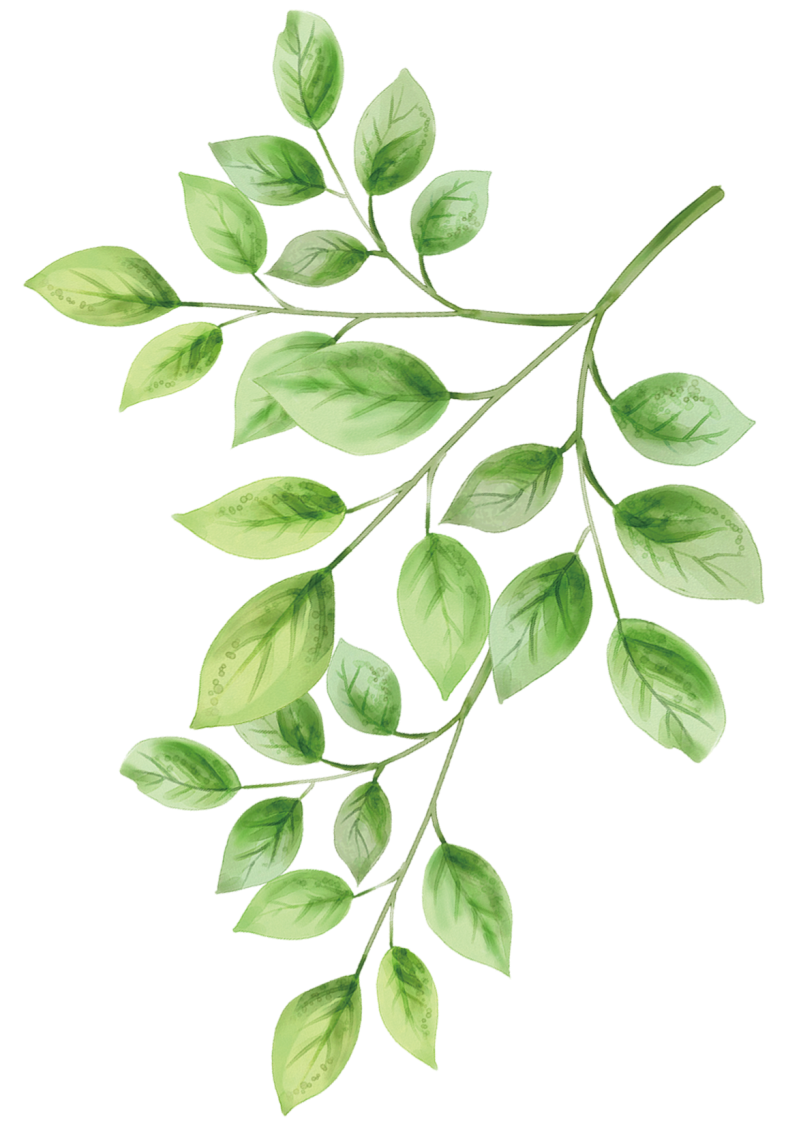 Add title text
01
Add title text
Add title text
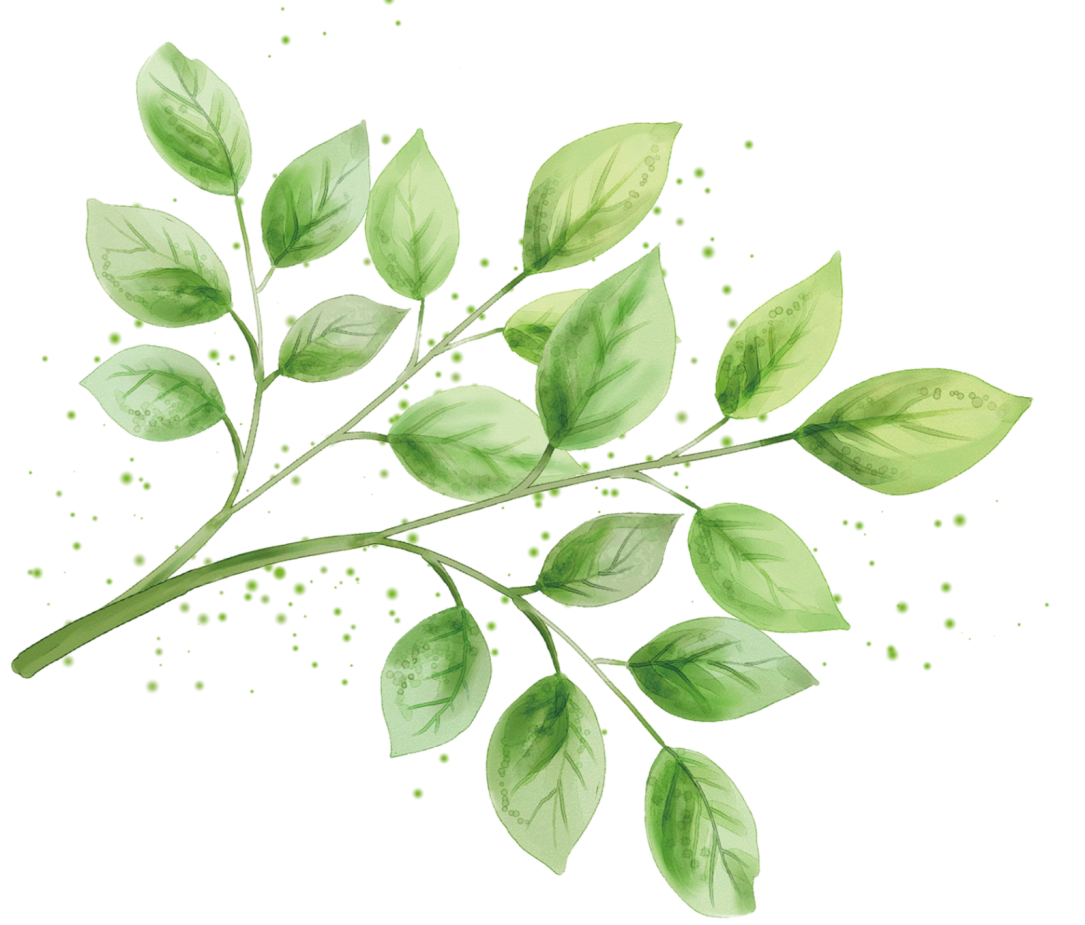 Add title text
Add title text
Add title text
Click here to add text content, such as keywords, some brief introductions, etc.
Add title text
Our
Teams
Click here to add text content, such as keywords, some brief introductions, etc.
Add title text
2023
Add title
Click here to add content, content to match the title.
2024
2025
Click here to add content, content to match the title.
2026
Click here to add content, content to match the title.
Click here to add content, content to match the title.   Click here to add content, content to match the title.
Add title text
80%
Click here to add content, content to match the title.
70%
Click here to add content, content to match the title.
Click here to add content, content to match the title.
60%
Click here to add content, content to match the title.
40%
Click here to add text content, such as keywords, some brief introductions, etc.Click here to add text content, such as keywords, some brief introductions, etc.
Add title text
Add title text
Add title text
4
1
Click here to add text content, such as keywords, some brief introductions, etc.
Click here to add text content, such as keywords, some brief introductions, etc.
Add title text
Add title text
5
2
Click here to add text content, such as keywords, some brief introductions, etc.
Click here to add text content, such as keywords, some brief introductions, etc.
Add title text
Add title text
6
3
xxxxxxxx
 xxxxxxxx
。
Click here to add text content, such as keywords, some brief introductions, etc.
03Title text
Add title text
Click here to add content, content to match the title.
01Title text
02Title text
Click here to add content, content to match the title.
Click here to add content, content to match the title.
Add title text
Add title text04
Add title text05
Add title text06
Add title text01
Add title text02
Add title text03
Click here to add content, content to match the title.
Click here to add content, content to match the title.
Click here to add content, content to match the title.
Click here to add content, content to match the title.
Click here to add content, content to match the title.
Click here to add content, content to match the title.
Click here to add text content, such as keywords, some brief introductions, etc.Click here to add text content, such as keywords, some brief introductions, etc.
Add title text
Personal profile
work experience
professional skill 01    80%
Click here to add text content, such as keywords, some brief introductions, etc.

Click here to add text content, such as keywords, some brief introductions, etc.
professional skill  02    60%
professional skill  01    70%
Name
Title
professional skill  01    90%
Click here to add content, content to match the title.
Click here to add text content, such as keywords, some brief introductions, etc.
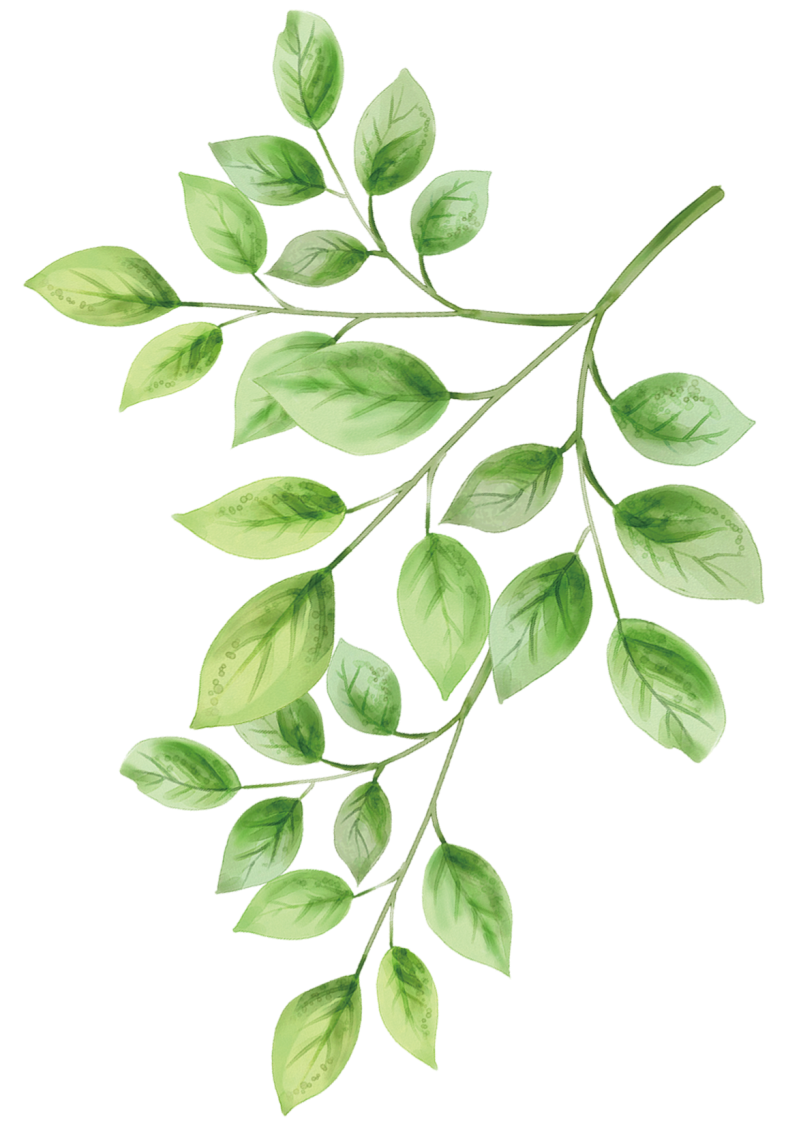 Add title text
02
Add title text
Add title text
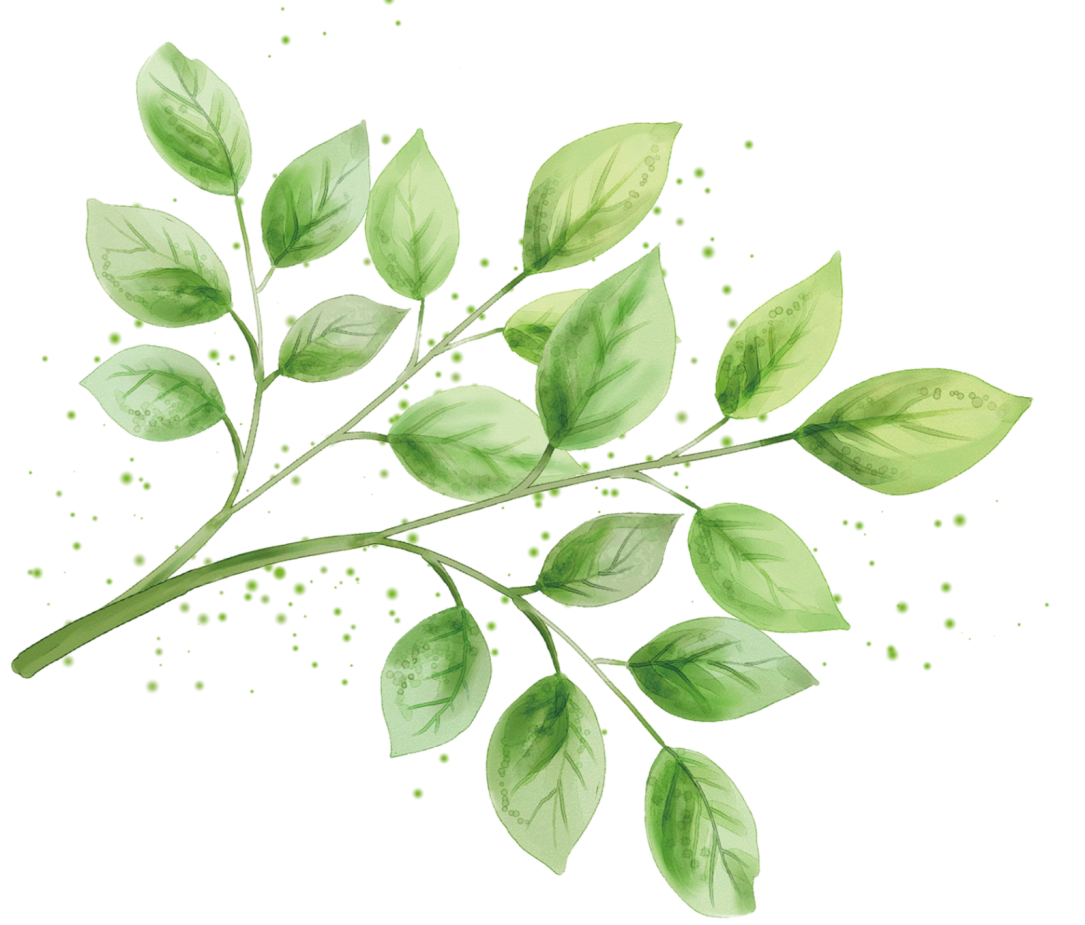 Add title text
Add title text
Add title text
Title text
Title text
Title text
Title text
Title text
Click here to add text content, such as keywords, some brief introductions, etc.Click here to add text content, such as keywords, some brief introductions, etc.
Add title text
We provide professional-quality free PowerPoint templates to help you with your business presentations - freeppt7.com
Add title text
Add title text
Click here to add content, content to match the title.
We provide professional-quality free PowerPoint templates to help you with your business presentations - freeppt7.com
We provide professional-quality free PowerPoint templates to help you with your business presentations - freeppt7.com
Add title text
Click here to add content, content to match the title.
Add title text
Click here to add content, content to match the title.
Add title text
35%
55%
21%
42%
94%
89%
Add title text
Add title text
Add title text
Add title text
Add title text
Add title text
Add title text
Add title text
Add title text
Click here to add text content, such as keywords, some brief introductions, etc.
Click here to add text content, such as keywords, some brief introductions, etc.
We provide professional-quality free PowerPoint templates to help you with your business presentations - freeppt7.com
Click here to add text content, such as keywords, some brief introductions, etc.
Click here to add text content, such as keywords, some brief introductions, etc.
Add title text
Add title text
Add title text
We provide professional-quality free PowerPoint templates to help you with your business presentations - freeppt7.com
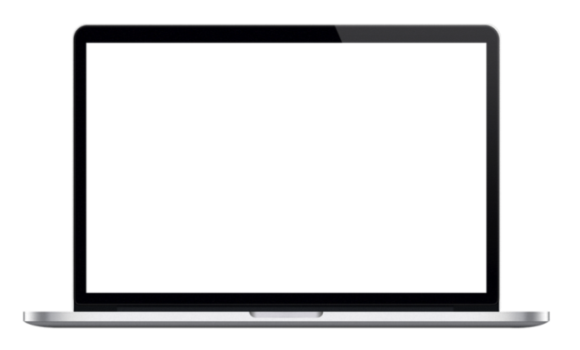 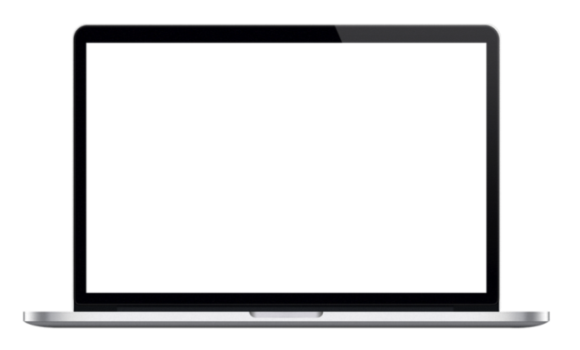 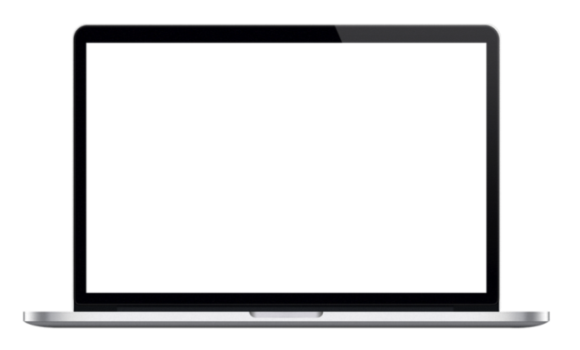 Add title text
Add title text
Add title text
Click here to add text content, such as keywords, some brief introductions, etc.
Click here to add text content, such as keywords, some brief introductions, etc.
Click here to add text content, such as keywords, some brief introductions, etc.
Add title text
Add title text
Add title text
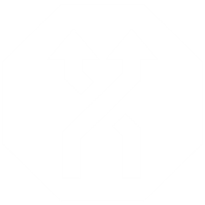 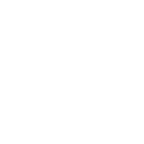 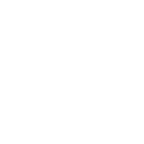 Click here to add text content, such as keywords, some brief introductions, etc.
Click here to add text content, such as keywords, some brief introductions, etc.
Add title text
Add title text
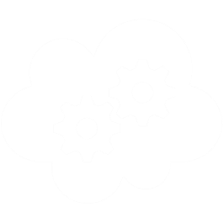 Add title text
Add title text
Add title text
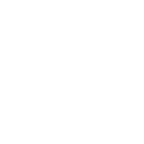 Click here to add text content, such as keywords, some brief introductions, etc.
Click here to add text content, such as keywords, some brief introductions, etc.
Click here to add text content, such as keywords, some brief introductions, etc.
Add title text
Click here to add text content, such as keywords, some brief introductions, etc.Click here to add text content, such as keywords, some brief introductions, etc.
Add title text
Click here to add text content, such as keywords, some brief introductions, etc.We provide professional-quality free PowerPoint templates to help you with your business presentations - freeppt7.comClick here to add text content, such as keywords, some brief introductions, etc.We provide professional-quality free PowerPoint templates to help you with your business presentations - freeppt7.com
Add title text
Add title text
40%
60%
TEXT HERE
Click here to add content, content to match the title.
Click here to add content, content to match the title.
30%
70%
TEXT HERE
80%
20%
TEXT HERE
Add title text
Add title text
Click here to add content, content to match the title.
Click here to add content, content to match the title.
50%
50%
TEXT HERE
Add title text
Add your name
Click here to add text content, such as keywords, some brief introductions, etc.
@
Add your name
Click here to add text content, such as keywords, some brief introductions, etc.
contact us
Add your name
Click here to add text content, such as keywords, some brief introductions, etc.
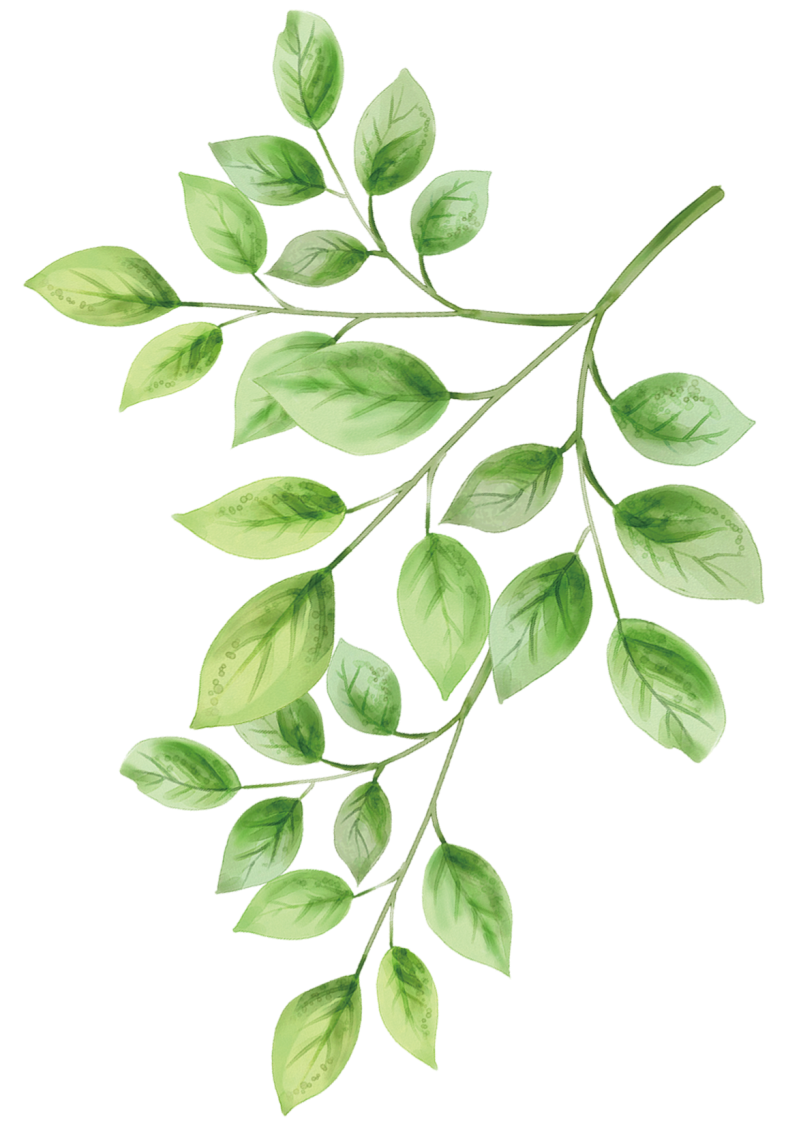 Add title text
03
Add title text
Add title text
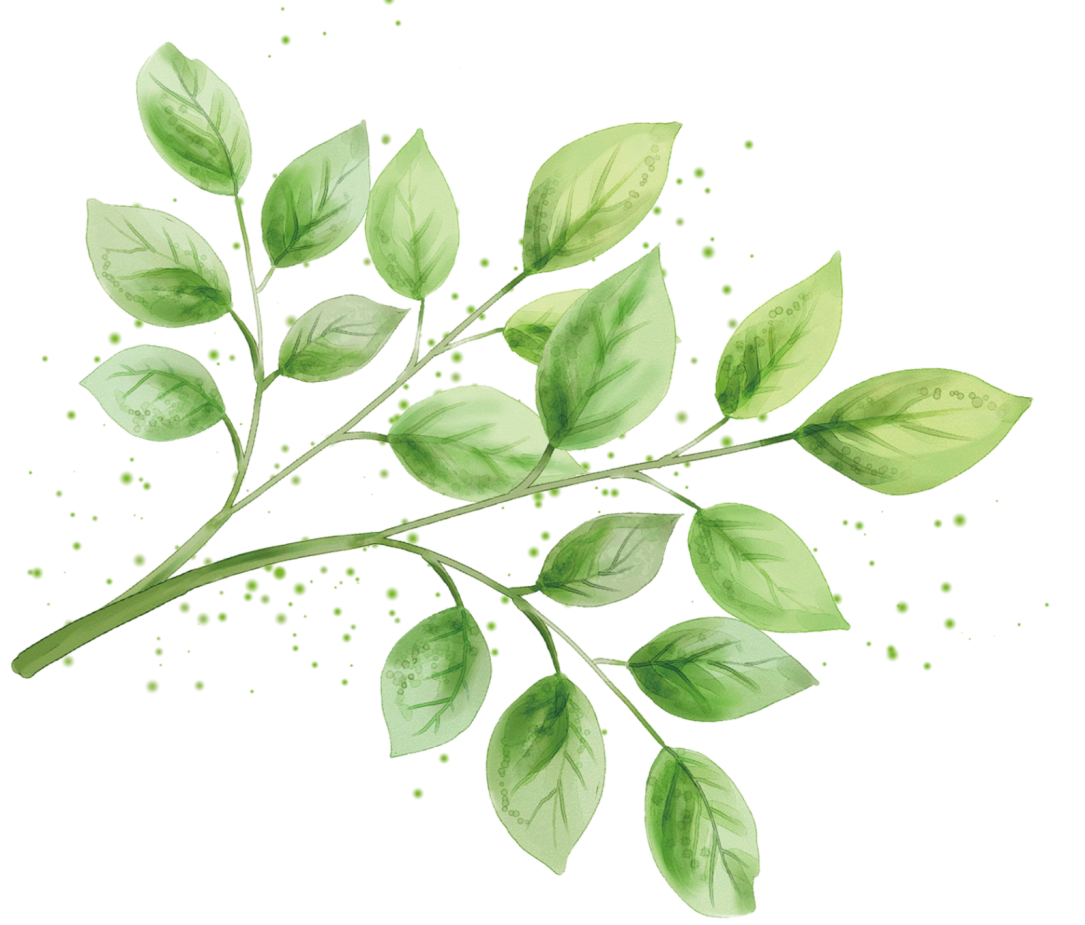 Add title text
Add title text
Add title text
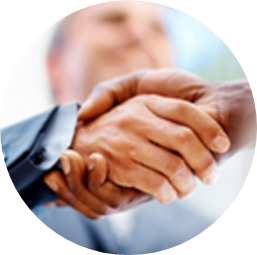 Add title text
Fill in the description
Fill in the description
Fill in the description
Fill in the description
Fill in the description
Fill in the description
Fill in the description
Fill in the description
Add title text
Add title text
Click here to add text content, such as keywords, some brief introductions, etc.。
89%
87%
81%
80%
78%
50%
38%
35%
35%
30%
30%
20%
1MTH
2MTH
3MTH
4MTH
5MTH
6MTH
7MTH
8MTH
9MTH
10MTH
11MTH
12MTH
Add title text
Add title text
Add title text
Add title text
Add title text
1
2
3
4
Click here to add content, content to match the title.
Click here to add content, content to match the title.
Click here to add content, content to match the title.
Click here to add content, content to match the title.
Add title text

Click here to add text content, such as keywords, some brief introductions, etc.

Click here to add text content, such as keywords, some brief introductions, etc.
APP 设计
Click here to add content, content to match the title.
Add title text
Add title text
Add title text
Add title text
Add title text
459,769K
459,769K
459,769K
459,769K
Click here to add content, content to match the title.
Click here to add content, content to match the title.
Click here to add content, content to match the title.
Click here to add content, content to match the title.
Add title text
Add title text04
Add title text01
Add title text02
Add title text03
1
4
Click here to add content, content to match the title.
Click here to add content, content to match the title.
Click here to add content, content to match the title.
Click here to add content, content to match the title.
3
2
Add title text
Add title text
Fill in the description
Fill in the description
Add title text
Fill in the description
Fill in the description
2022
2023
2024
2025
2026
Add title text
Fill in the description
Fill in the description
Add title text
Fill in the description
Fill in the description
Add title text
Add title text04
Add title text01
Add title text02
Add title text03
4
Click here to add content, content to match the title.
Click here to add content, content to match the title.
Click here to add content, content to match the title.
Click here to add content, content to match the title.
1
3
2
Add title text
01
02
03
04
TEXT
TEXT
TEXT
TEXT
Click here to add text content, such as keywords, some brief introductions, etc.Click here to add text content, such as keywords, some brief introductions, etc.
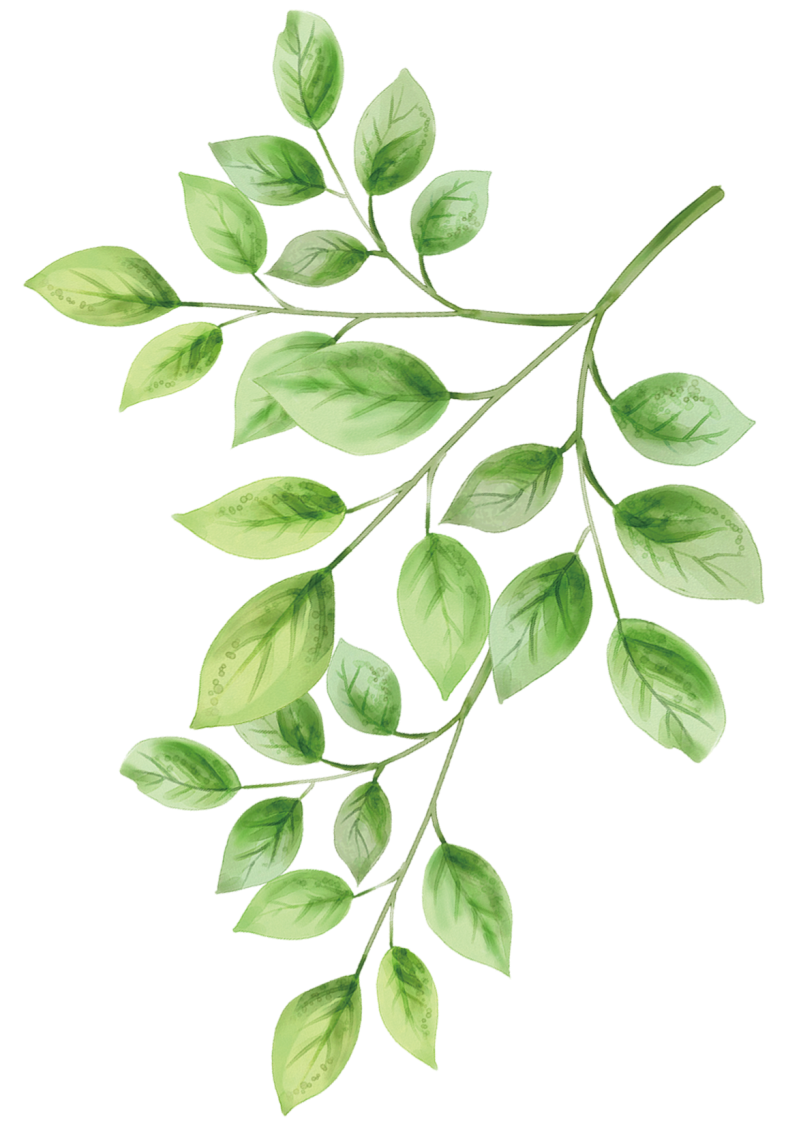 Add title text
04
Add title text
Add title text
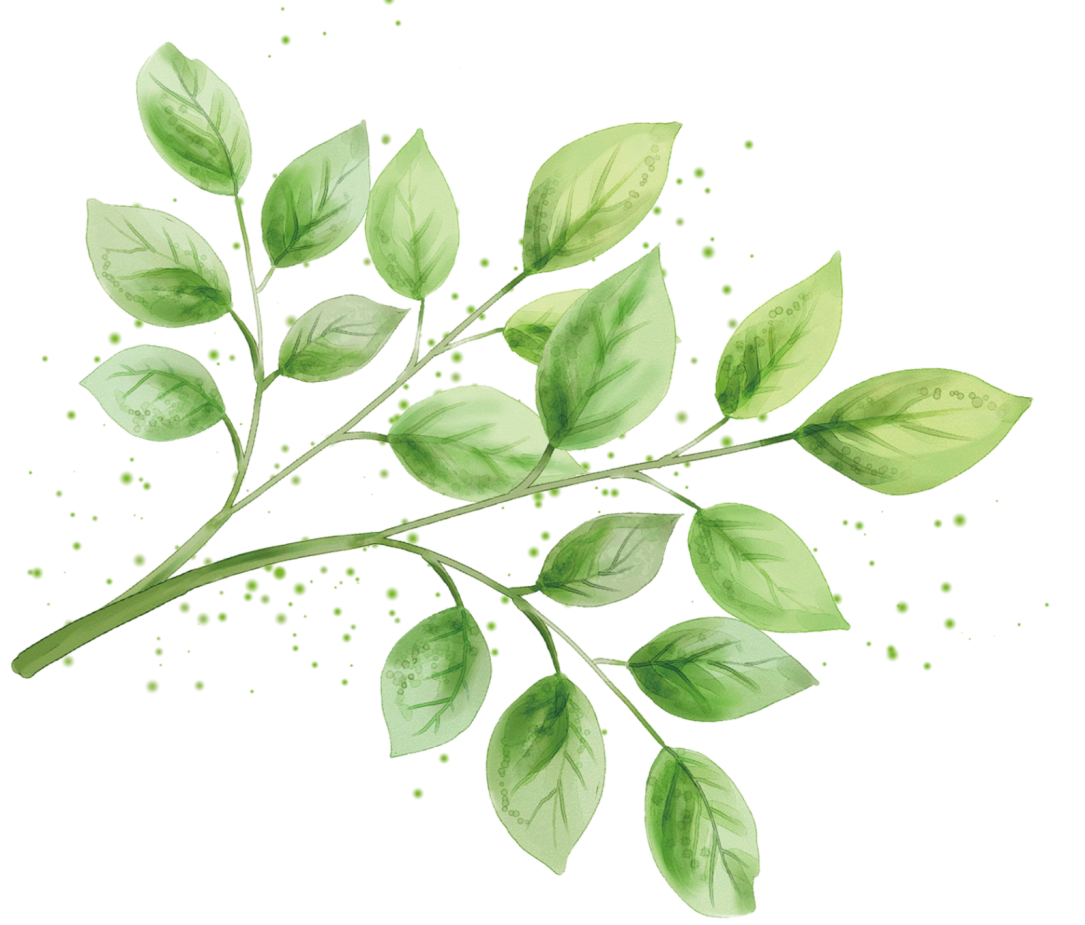 Add title text
Add title text
Add title text
Add title text
Add title text
Add title text
Add title text
Add title text
Fill in the description
Fill in the description
Fill in the description
Fill in the description
Fill in the description
2022
2023
2024
2025
2026
01
02
03
04
05
Add title text
Add title text
Add title text
Add title text
Add title text
2
3
Click here to add content, content to match the title.
Click here to add content, content to match the title.
Click here to add content, content to match the title.
Click here to add content, content to match the title.
1
4
258,4875
258,4875
258,4875
258,4875
Add title text
Add title text
Add title text
Add title text
Add title text
Add title text
Click here to add content, content to match the title.
Click here to add content, content to match the title.
Click here to add content, content to match the title.
Click here to add content, content to match the title.
Click here to add content, content to match the title.
03
02
04
01
05
Click here to add text content, such as keywords, some brief introductions, etc.Click here to add text content, such as keywords, some brief introductions, etc.
Add title text
Click here to add text content, such as keywords, some brief introductions, etc.Click here to add text content, such as keywords, some brief introductions, etc.
Add title text
Add title text
Click here to add content, content to match the title.
Add title text
Click here to add content, content to match the title.
Add title text
Add title text
Click here to add content, content to match the title.
Add title text
Add title text
Click here to add content, content to match the title.
Add title text
Add title text
Add title text
01
03
02
04
Add title text
Add title text
Add title text
Add title text
Click here to add content, content to match the title.
Click here to add content, content to match the title.
Click here to add content, content to match the title.
Click here to add content, content to match the title.
Click here to add text content, such as keywords, some brief introductions, etc.Click here to add text content, such as keywords, some brief introductions, etc.
Add title text
Add title text
Add title text
Click here to add text content, such as keywords, some brief introductions, etc.
Click here to add text content, such as keywords, some brief introductions, etc.
80%
Add title text
Click here to add text content, such as keywords, some brief introductions, etc.
Add title text
Click here to add text content, such as keywords, some brief introductions, etc.
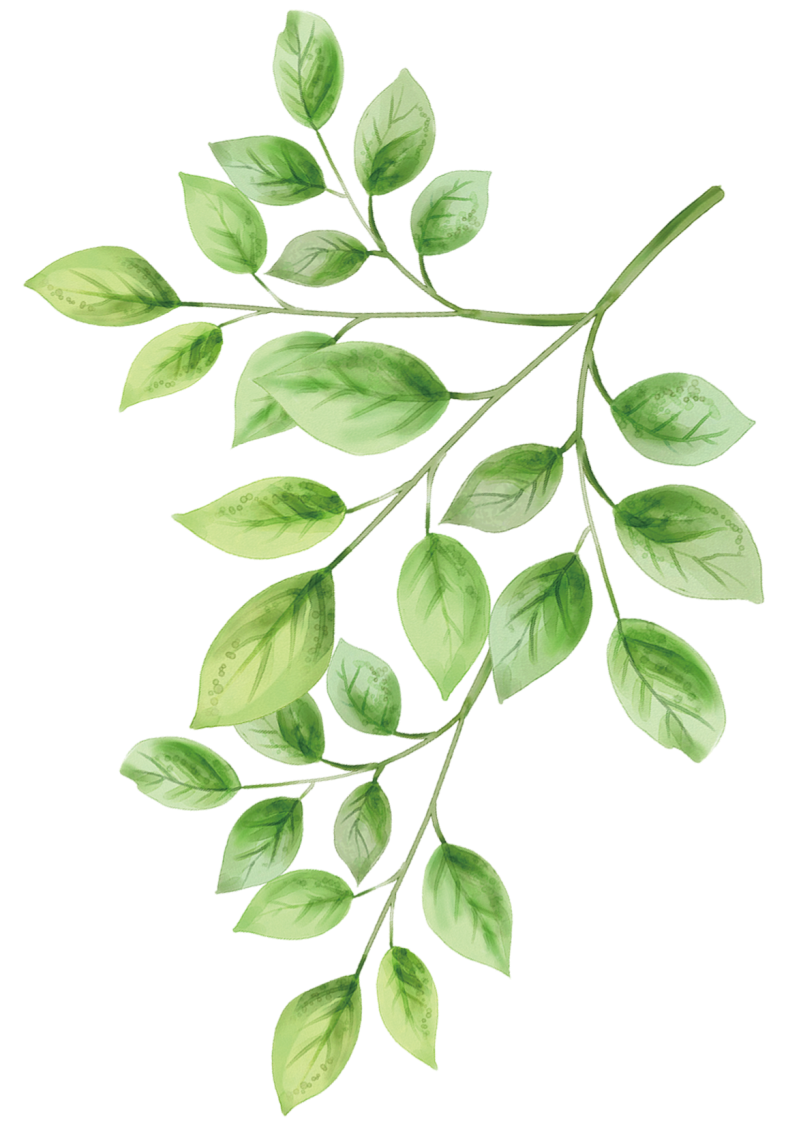 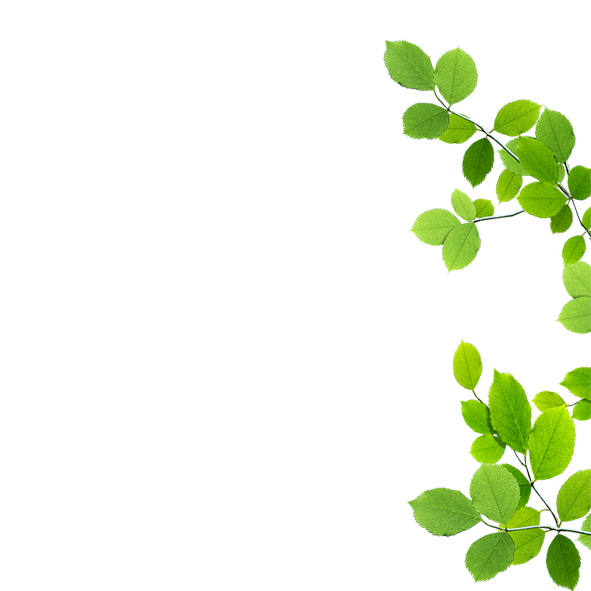 LOGO
THANK YOU
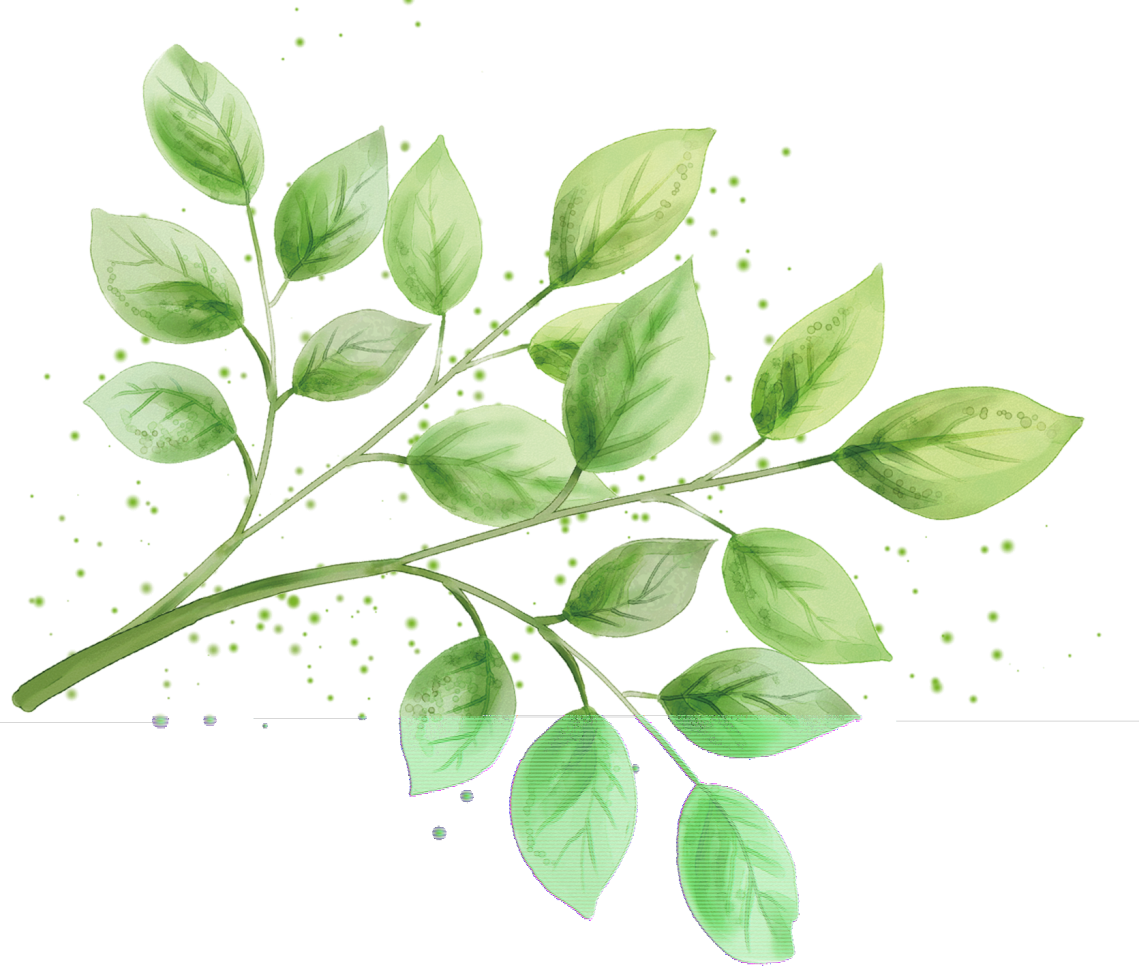 Report ：freeppt7.com